KA 1.1 Cell Structure
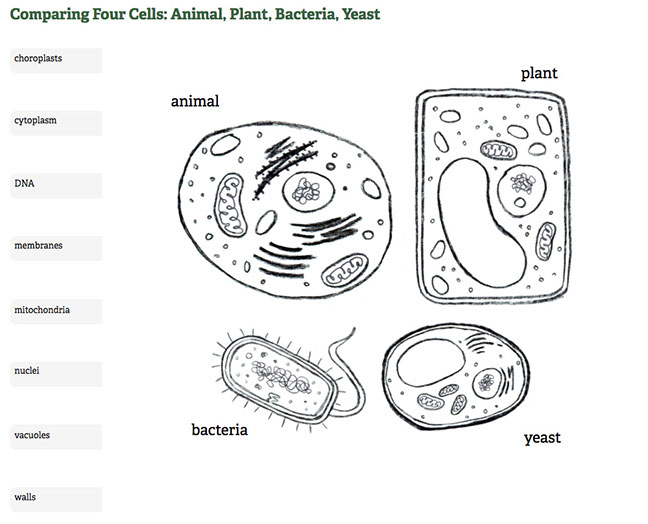 Question
What is the function of a cell wall?
Answer
Provides structure/support to the cell.
Question
What is the function of a mitochondria?
Answer
Site of cellular respiration
Question
What is the function of a chloroplast?
Answer
Site of photosynthesis
Question
What is the function of a cell membrane?
Answer
Controls what enters and exits the cell.
Question
What is the function of a cytoplasm?
Answer
Site of chemical reactions
Question
What is the function of a vacuole?
Answer
Contains sell sap
Question
What is the function of a nucleus?
Answer
Controls all cell activities and stores genetic information.
Question
What is the function of a ribosome?
Answer
Site of protein synthesis
Question
What is the function of a plasmid?
Answer
Plasmids contains DNA.
Question
What are plant cell walls made of?
Answer
Plant cell walls are made of cellulose.
KA 1.2 Transport across membranes
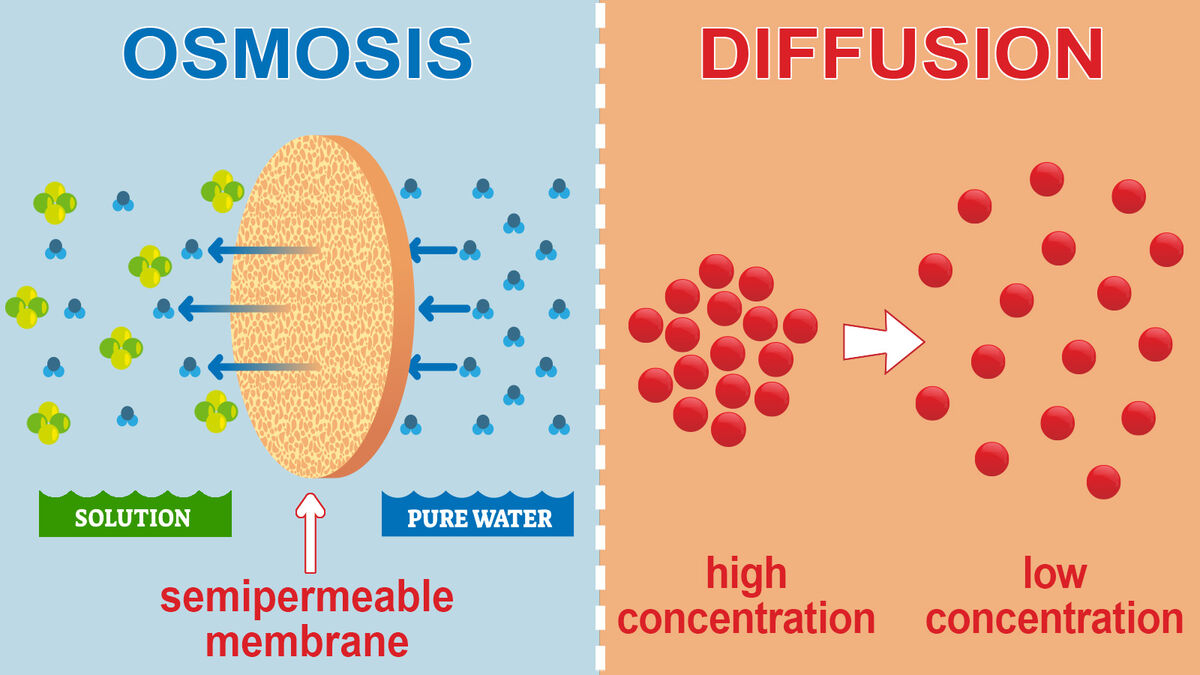 Question
What does the cell membrane consist of?
Answer
Phospholipids and proteins.
Question
The cell membrane is described as being…
Answer
Selectively permeable.
Question
What does selectively permeable mean?
Answer
Some molecules can move through the membrane and some cannot.
Question
What is passive transport?
Answer
Passive transport occurs down a concentration gradient (high to low).
Question
Does passive transport require energy?
Answer
Passive transport does not require energy.
Question
Give two examples of passive transport.
Answer
Diffusion and osmosis.
Question
What is the definition of diffusion?
Answer
Diffusion is the movement of molecules down a concentration gradient from a higher to a lower concentration.
Question
Name 3 substances that are moved in/out of cells by diffusion.
Answer
Glucose, oxygen and carbon dioxide.
Question
What is the definition of osmosis?
Answer
Osmosis is the movement of water molecules from a higher water concentration to a lower water concentration through a selectively permeable membrane.
Question
What happens to an animal cell in pure water?
Answer
Animal cells burst in pure water or in an environment with a higher water concentration than inside the cell.
Question
What happens to an animal cell in an environment with a lower water concentration outside the cell than inside?
Answer
The animal cell would shrink.
Question
What would happen to a plant cell placed in pure water?
Answer
It would become turgid.
Question
Why do animal cells burst and not become turgid like plant cells in a similar solution?
Answer
Animal cells do not have a cell wall. Plant cells have a cell wall and maintains its structure.
Question
What term is given to a plant cell placed in strong salt solution?
Answer
Plasmolysed (the cell membrane pulls away from the cell wall)
Question
What is the type of transport called that requires energy?
Answer
Active Transport
Question
Which direction does active transport move moleccules?
Answer
Active transport moves molecules and ions against the concentration gradient.
KA 1.3 DNA and the production of proteins
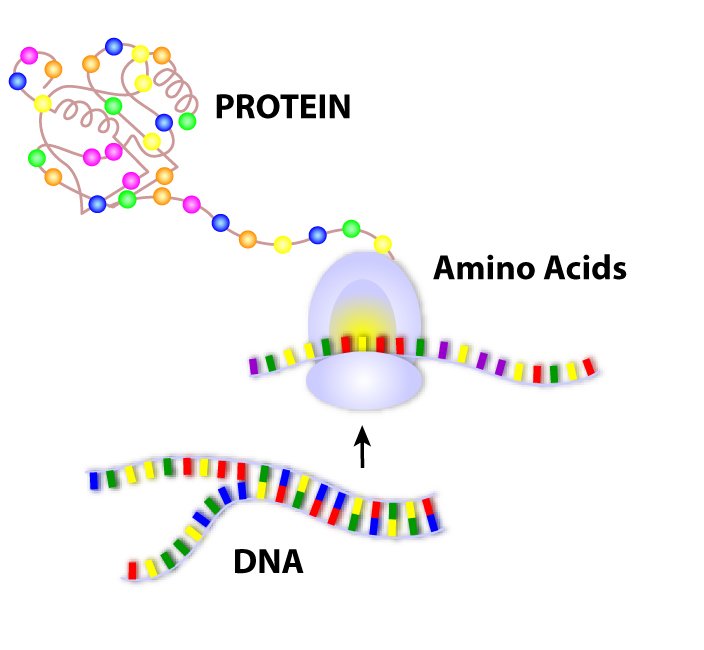 Question
How would you describe the twisted structure of DNA?
Answer
Double stranded helix
Question
How are the two strands of DNA held together?
Answer
Complimentary  base pairs
Question
What are the four bases?
Answer
Adenine, guanine, thymine and cytosine.
Question
Which bases are complimentary to each other?
Answer
Adenine + Thymine
Guanine + Cytosine 
(Straight letters AT
Curly letters GC)
Question
What does the base sequence of DNA determine?
Answer
The amino acid sequence in proteins.
Question
What is a gene?
Answer
A section of DNA which codes for a protein.
Question
What is mRNA and what does it do?
Answer
Messenger RNA is a molecule which carries a complimentary copy of the genetic code form the DNA, in the nucleus, to a ribosome.
Question
What happens after the complementary copy of the genetic code reaches the ribosome?
Answer
Amino acids are assembled to make a protein.
KA 1.4 Proteins
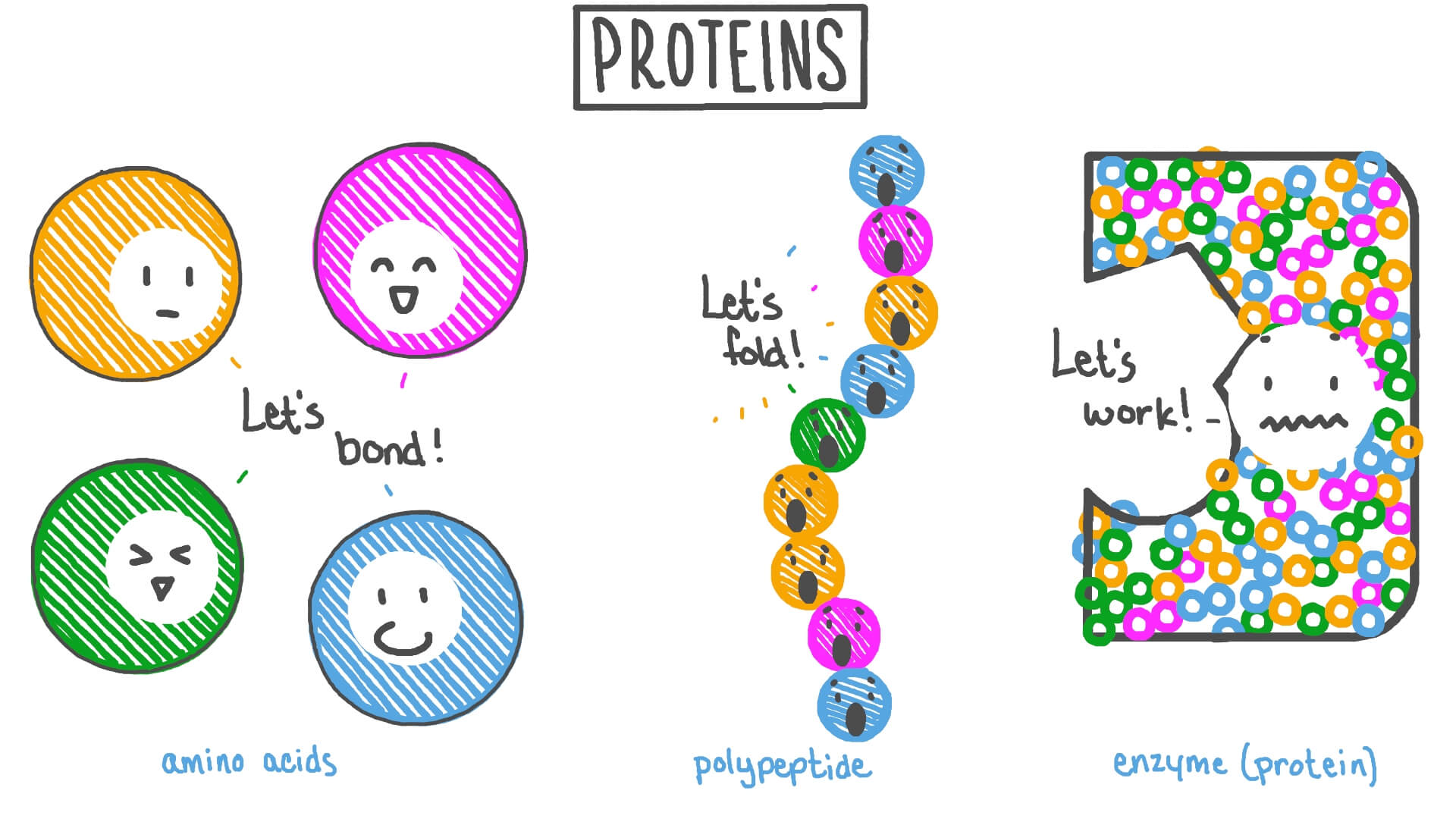 Question
Why do proteins have a variety of shapes and functions?
Answer
The difference in the sequence of amino acids.
Question
What are the 5 main functions of proteins?
Answer
Structural, hormones, antibodies, receptors and enzymes (SHARE)
Question
What is an enzyme?
Answer
Biological Catalyst
Question
What are biological catalysts?
Answer
Speed up chemical reactions
Question
True or false: Enzymes are made by all living cells.
Answer
True: Enzymes are made by all living cells.
Question
True or False: Enzymes are changed in the process.
Answer
False: Enzymes remain unchanged in the process (can be used again and again!)
Question
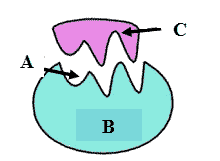 Label the enzyme:
Answer
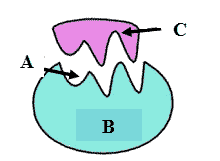 Substrate
Active Site
Enzyme
Question
What word would you use to describe the shape of the active site to the substrate?
Answer
Enzyme active sites are complimentary to their specific substrate.
Question
What type of enzyme reaction is this?
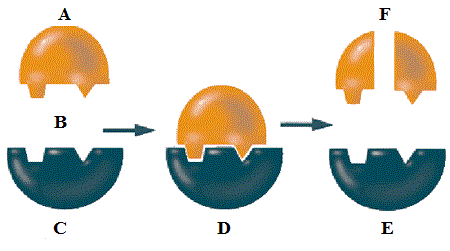 Answer
Degradation reaction (larger molecule broken down into smaller molecules)
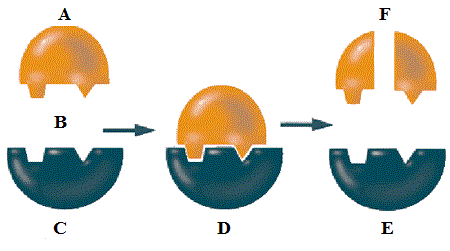 Question
What type of enzyme reaction is this?
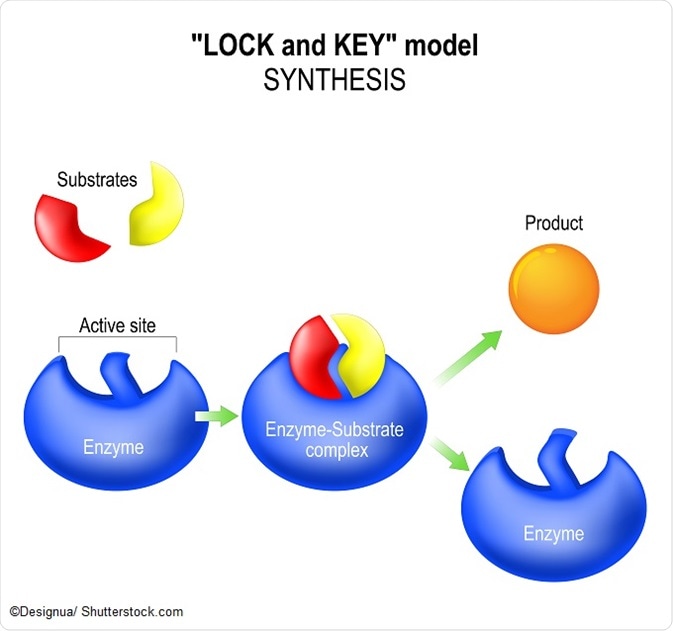 Answer
Synthesis reaction (smaller molecules build up into a larger molecule)
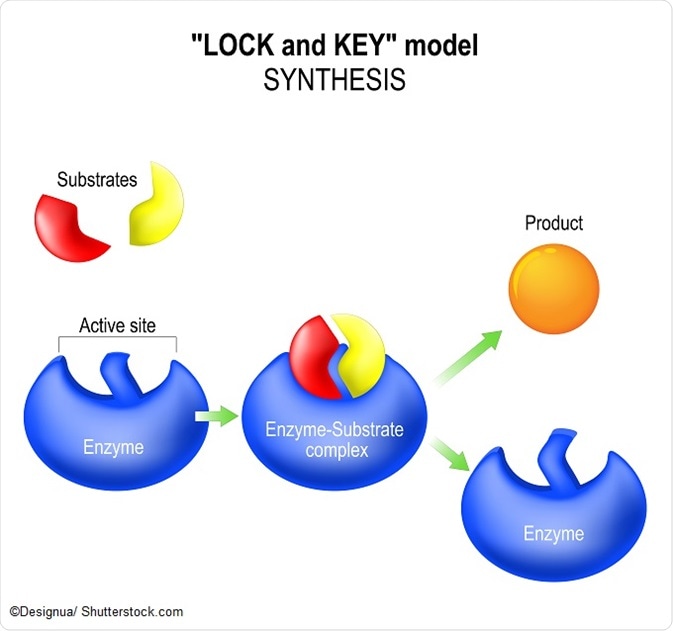 Question
Fill in the diagram:
Answer
Enzyme
Product
Substrate
Question
Give an example of a degradation reaction.
Answer
SAM
Amylase
Maltose
Starch
Question
What are enzymes, and other proteins, affected by?
Answer
Temperature and pH
Question
What happens to an enzyme if the temperature is too high?
Answer
Becomes denatured.
Question
What does it mean when an enzyme is denatured?
Answer
Change in their shape which will affect the rate of reaction.
KA 1.5 Genetic Engineering
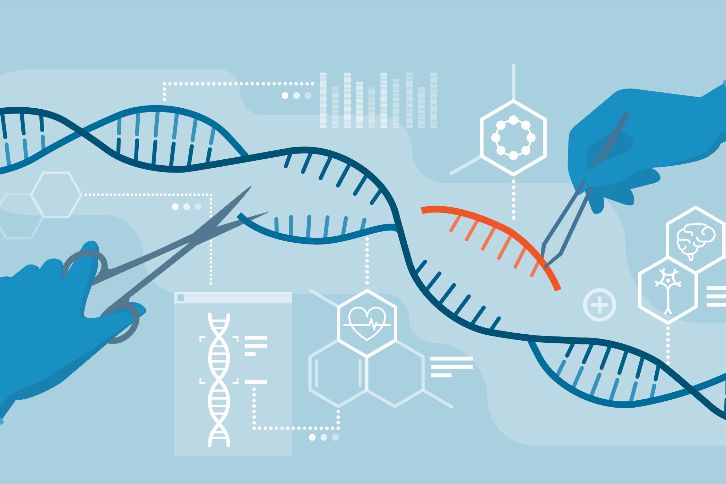 Question
What is genetic engineering?
Answer
Genetic information is where DNA can be transferred from one cell to another.
Insert required gene into bacterial plasmid.
Question
Extract required gene.
Put the stages of genetic engineering into the correct order:
Identify section of DNA  that contains required gene from source chromosome.
Extract plasmid from bacterial cell.
Insert plasmid into host bacterial cell to produce a genetically modified (GM) organism.
Identify section of DNA  that contains required gene from source chromosome.
Answer
Extract required gene.
Extract plasmid from bacterial cell.
Insert required gene into bacterial plasmid.
Insert plasmid into host bacterial cell to produce a genetically modified (GM) organism.
KA 1.6 Cellular Respiration
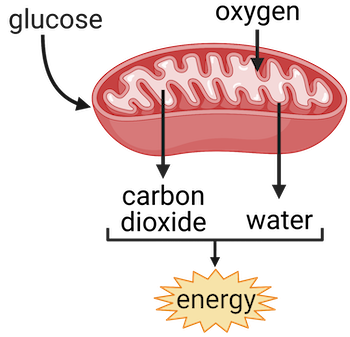 Question
What is respiration?
Answer
The chemical energy stored in glucose must be released by all cells through a series of enzyme-controlled reactions called respiration.
Question
What is the energy released from the breakdown of glucose used to generate?
Answer
ATP
Question
What are the 4 cellular activities ATP is used for?
Answer
Muscle cell contractions, cell division, protein synthesis and transmission of nerve impulses.
Question
What is glucose broken down into?
Answer
Glucose is broken down into two molecules of pyruvate.
Question
The breakdown of glucose into two molecules of pyruvate releases what?
Answer
Yields two molecules of ATP
Question
What needs to be present for aerobic respiration to take place?
Answer
Oxygen
Question
What happens to the pyruvate when oxygen is available?
Answer
Pyruvate is broken down to carbon dioxide and water, releasing enough energy to yield a large number of ATP molecules.
Question
What happens to pyruvate when there is an absence of oxygen?
Answer
Fermentation
Question
What are the pyruvate molecules converted to in fermentation in animal cells?
Answer
Pyruvate is converted to lactate in animal cells.
Question
What are the pyruvate molecules converted to in fermentation in plant and yeast cells?
Answer
Pyruvate is converted carbon dioxide and ethanol in plant and yeast cells
Question
What is the word equation for respiration?
Answer
Glucose + oxygen  Carbon dioxide + water + energy
Question
What is the word equation for fermentation in animal cells?
Answer
Glucose  lactate +energy
Question
What is the word equation for fermentation in yeast and plant cells?
Answer
Glucose  carbon dioxide + ethanol +energy
Question
Where in the cell does respiration begin?
Answer
Cytoplasm
Question
Where is the process of fermentation completed?
Answer
Fermentation also takes place in the cytoplasm.
Question
Where is aerobic respiration completed?
Answer
Mitochondira
Question
Correct this sentence: The lower the energy requirement of a cell, the smaller the number of mitochondria present in that cell.
Answer
Correct this sentence: The higher the energy requirement of a cell, the greater the number of mitochondria present in that cell.
Question
Give an example of a cell that would have a large number of mitochondria?
Answer
Sperm cells